Rūta Girdzijauskienė
Ir dar kartą apie vertinimą: 
Kodėl ir kaip vertiname RUBRIKOMIS?

2 seminaras
2021-01-29
Apie ką nekalbėsiu:
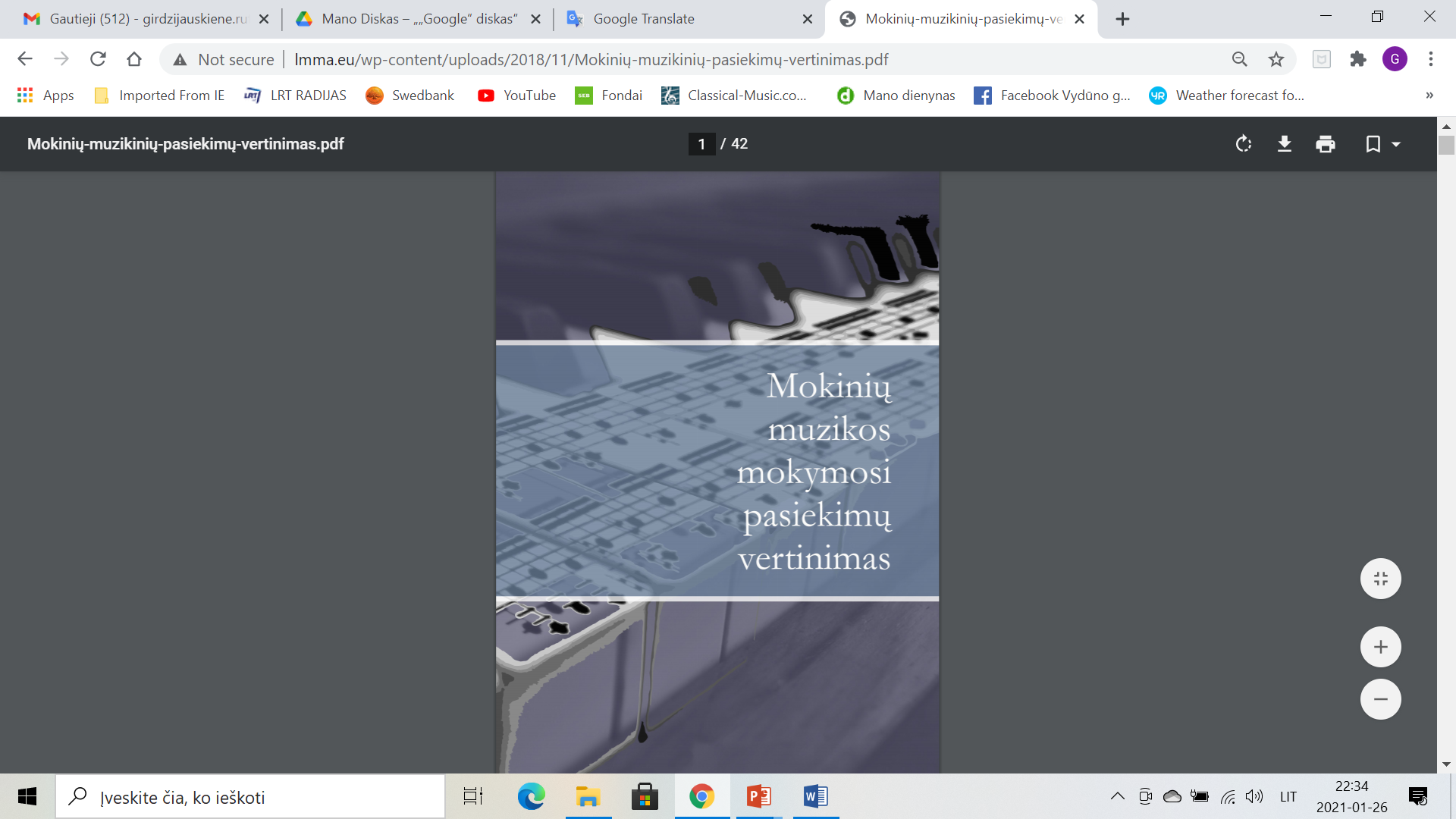 Kodėl reikia vertinti?
Vertinimo būdų ir strategijų įvairovė
Vertinimo organizavimas
Vertinimo metodai
Muzikos pasiekimų vertinimo tipologija
Projektas ir jo rezultatai (tyrimai, ataskaitos, pavyzdžiai)
http://www.lmma.eu/wp-content/uploads/2018/11/Mokini%C5%B3-muzikini%C5%B3-pasiekim%C5%B3-vertinimas.pdf
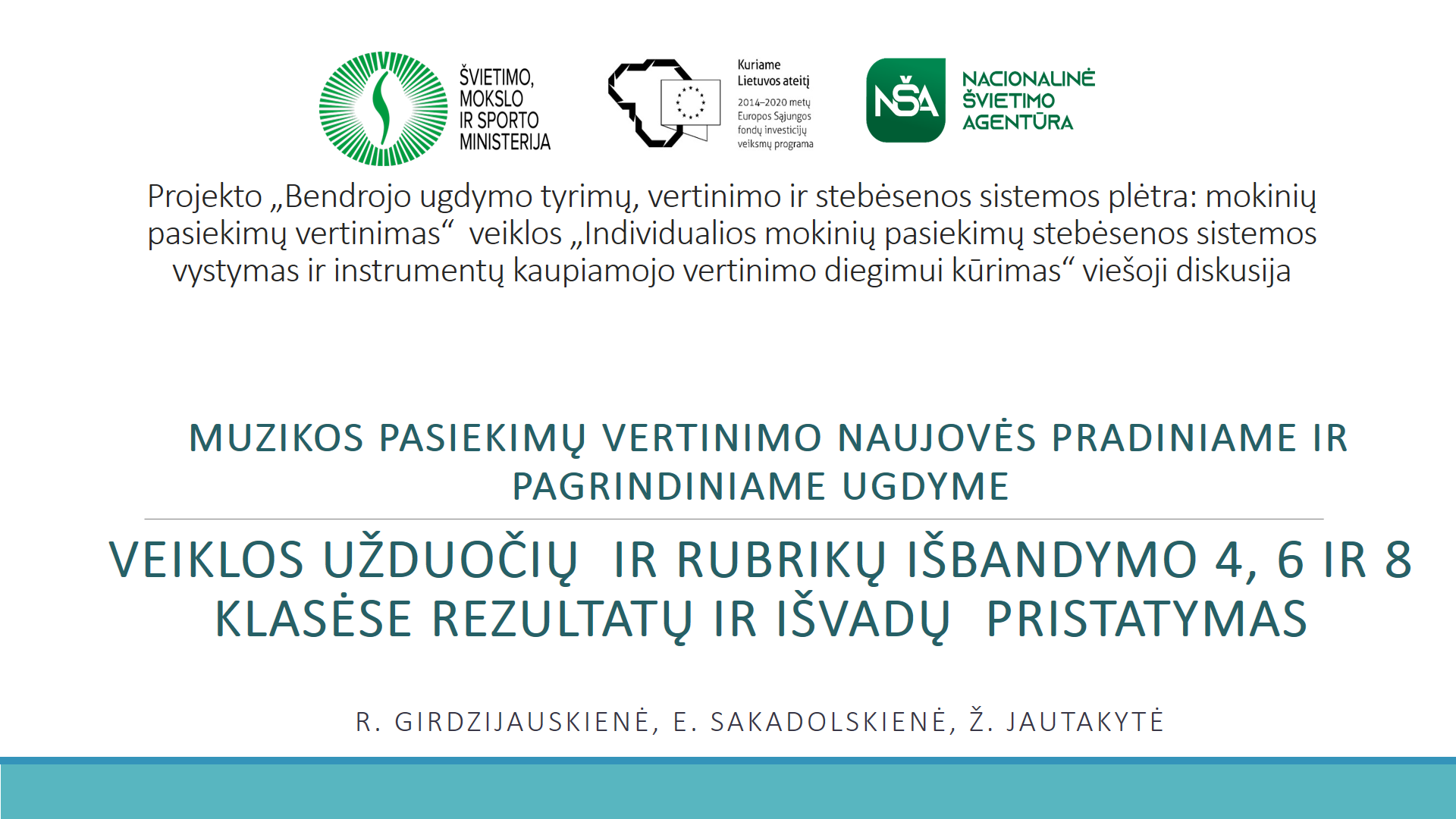 Galimi veiklos vertinimo įrankiai
Perklausos, parodos
Kompozicijos ir kitokia kūryba
Dienoraščiai
Grafiniai žemėlapiai, piktogramos, lentelės
Technologinės priemonės, įrašai
Mokytojo stebėjimo protokolai
Projektai
Portfeliai 
Rubrikos
Kontroliniai sąrašai, rangavimo skalės 
Standartizuoti testai
Mokytojų sukurti kontroliniai, testai
Pasirenkamojo atsakymo užduotys
Atviro tipo užduotys:  rašto darbai, esė, pasakojimai žodžiu, pokalbiai
Rubrikos – vertinimo įrankis, kuris nurodo konkrečius atlikimo kokybės lygius
-  Solfedžiuodamas pratimą padarei dvi klaidas.
-  Dainuoja išraiškingai, demonstruoja taisyklingą laikyseną, taisyklingai kvėpuoja ir aiškiai artikuliuoja tekstą.

1. Negali būti daugiau nei vienas požymis vienoje rubrikoje
2. Mokiniui turi būti aišku, ką jis turi keisti ar tobulinti
Rubrikos konstravimo logika
Pasirenkama viena kuri veiklos rūšis (pvz., dainavimas).
Išskiriama aiški vertinimo rubrika (pvz., dainos atlikimo tikslumas).
Ji suskaidoma į atskirus kriterijus (pvz., dainavimo tikslumas: intonacija, ritmas, tempas).
Išskiriami ir aprašomi kiekvieno kriterijaus požymiai. 
Kiekvienam lygiui priskiriamas balas, kuris tampa pagrindu suminiams veiklos ar jos aspekto vertinimo balui.
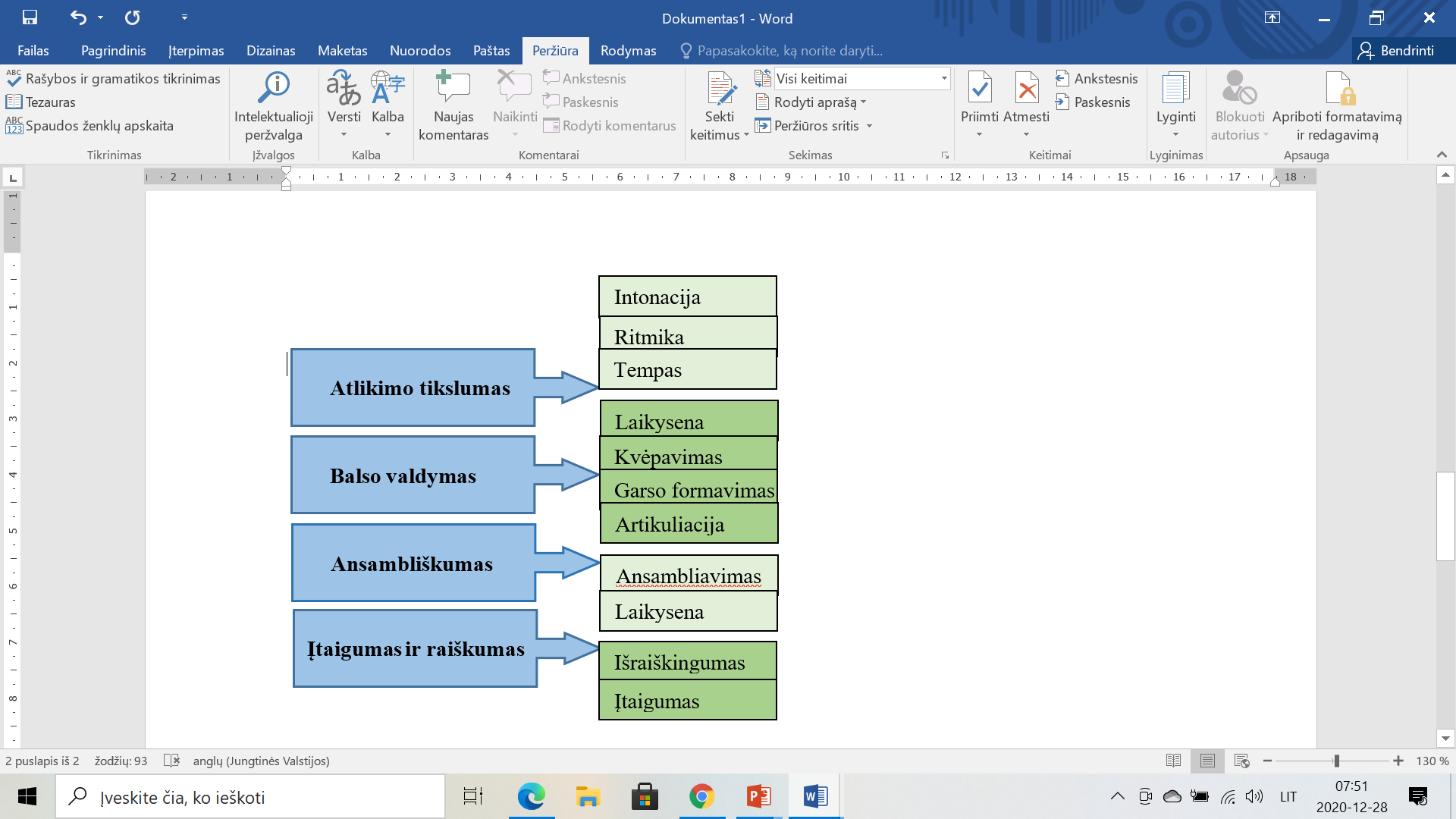 DAINAVIMAS
Dainos atlikimo tikslumo rubrikos konstruktas
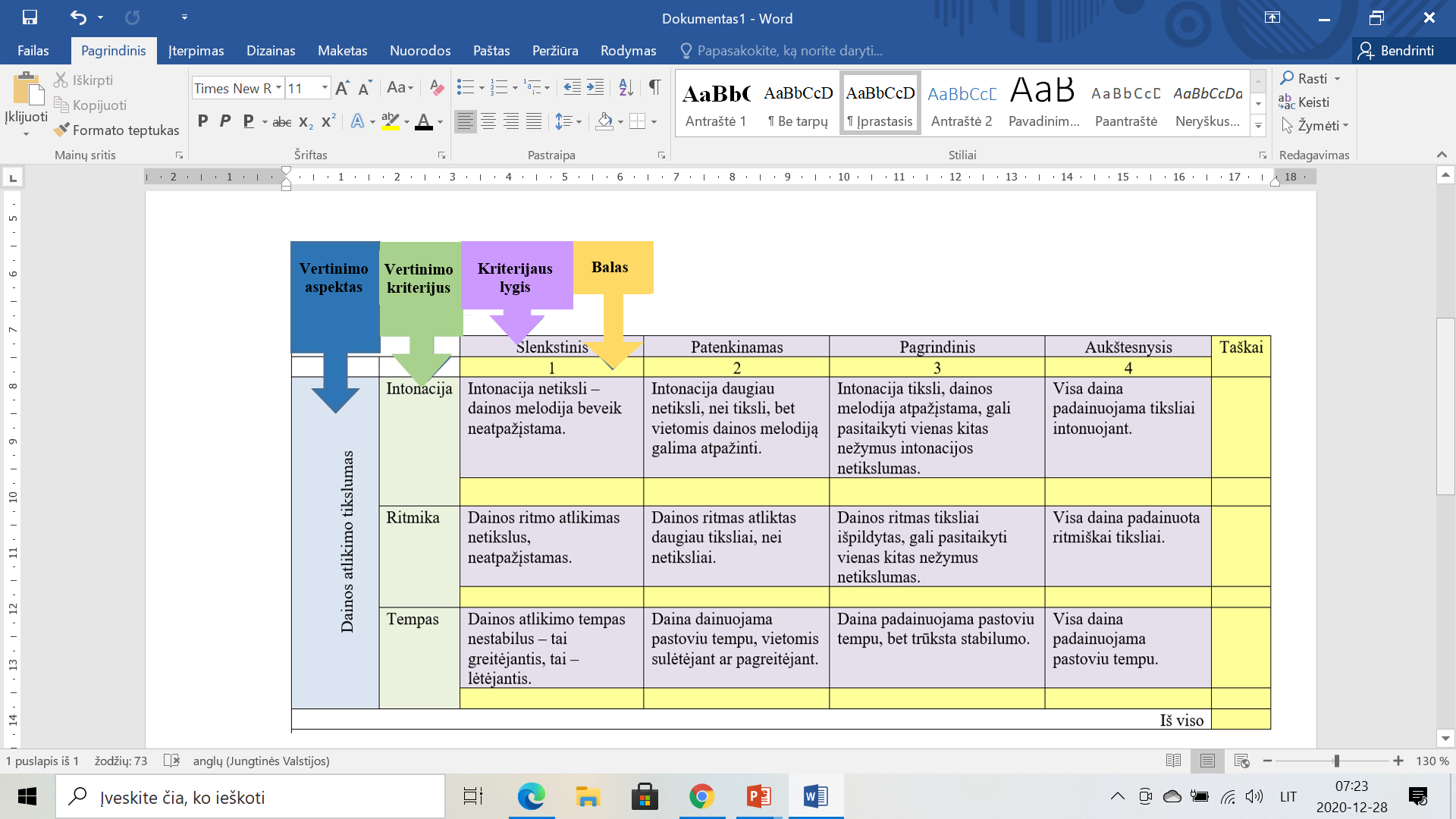 Kriterijus
Vertinimo rubrika
Lygis
Dainavimas solo: atlikimo tikslumas 
(4 klasė)
VERTINIMO RUBRIKOMIS PRINCIPAI
Mokytojai svarsto
Vertinimo kriterijų perkėlimas iš kitų muzikinio ugdymo sričių (muzikinių konkursų, neformalaus ugdymo institucijų).
  Vertinimo rubrikomis derinimas su kitais vertinimo būdais ir įrankiais.
  Laiko ir žmogiškieji ištekliai.
  Vertinti negalima bausti. Kur dėsime kablelį?
Ačiū už dėmesį
Daugiau informacijos artimiausiu metus ieškokite www.lmma.eu
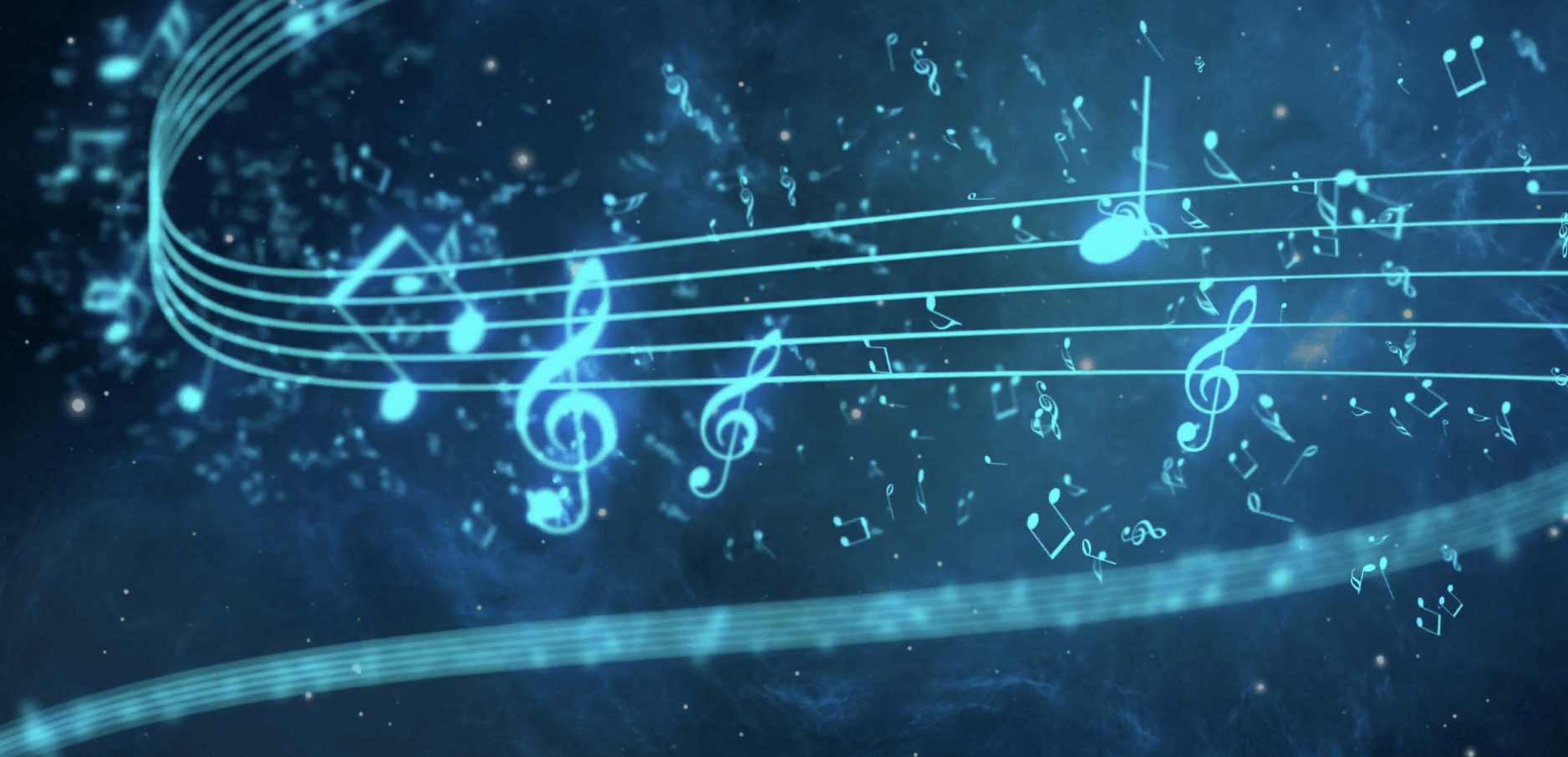